Projektový management
Blok 3
1
Sylva Žáková Talpová, Jan Žák
Plán pro dnešek
Oblast soft-skills
Certifikace v projektovém řízení
Zkouškový test
Úvod do Scrumu
Odpolední blok = Lego Scrum Game
2
Sylva Žáková Talpová, Jan Žák
[Speaker Notes: - Produktivita nebo nižší náklady mohou pomoct záměru projektu (lepší publikace)]
Soft-skills
3
Sylva Žáková Talpová, Jan Žák
Tým
Komunita
Nelze řídit přímo
Nevhodná k dosažení cílů
Skupina
Lze řídit
Zodpovědnost manažerovi
Tým
Je třeba vést

Je potřeba pro každý projekt tým?
4
Sylva Žáková Talpová, Jan Žák
Vývojové fáze týmu
Forming
Seznámení s týmem, s projektem
Storming
Konflikty a konfrontace
Norming
Pochopení, akceptace, formalizace
Performing
Výkon, dobrá znalost týmu jeho členy
Adjourning
Rozpuštění týmu
5
Sylva Žáková Talpová, Jan Žák
Tým: FORMING
Identifikace a setkání členů týmu
„klidná“ diskuse projektových cílů, úkolů
PM – sdílí projektový plán, představuje členy týmu, jejich specializace, zodpovědnost, nastavuje komunikaci, procesy,…
Tým: STORMING
Konflikty, problémy, neshody
PM: facilituje diskusi, pomáhá lidem diskutovat problémy a ujišťuje se, že se řeší
Tým: NORMING
Zavedené standardy, procesy,…
Porozumnění své role v týmu a úkolům i rolím ostatních, vzájemná důvěra a respekt
PM: podporuje vytváření standardů, procesů, namísto využívání těch, které jsou zavedené v odděleních, deleguje
Tým: PERFORMING
Práce na projektu
Monitoring
Změny 
Lidé znají prostředí
PM: informuje, udržuje motivaci
Leadership
”The pessimist complains about the wind. The optimist expects it to change. The leader adjusts the sails.” -- John Maxwell
Leadership vs. management
Kdo je leader?
Motivace
One's direction to behavior, or what causes a person to want to repeat a behavior and vice versa (Ellliot, A.J.; Covington, M.)

Motivace vs. stimulace

Maslow, Herzberg, nové teorie
Vedení porady
Cíl
Role
Proces
Obsah

Stand-up
Vedení porady
Jak lidi zaujmout a zajistit si jejich spolupráci?
Jak komunikovat?
Facilitace
Zásadní pomocník při řízení/vedení projektů
Facilitátor neřeší obsah
Kdy je vhodná?
Metodiky a certifikacev projektovém řízení
15
Sylva Žáková Talpová, Jan Žák
Standardy projektového řízení
IPMA (Switzerland, UK)
PMI (USA)
PRINCE2 (UK)
http://www.ipma.world/assets/PM_Certifications_Compared.pdf
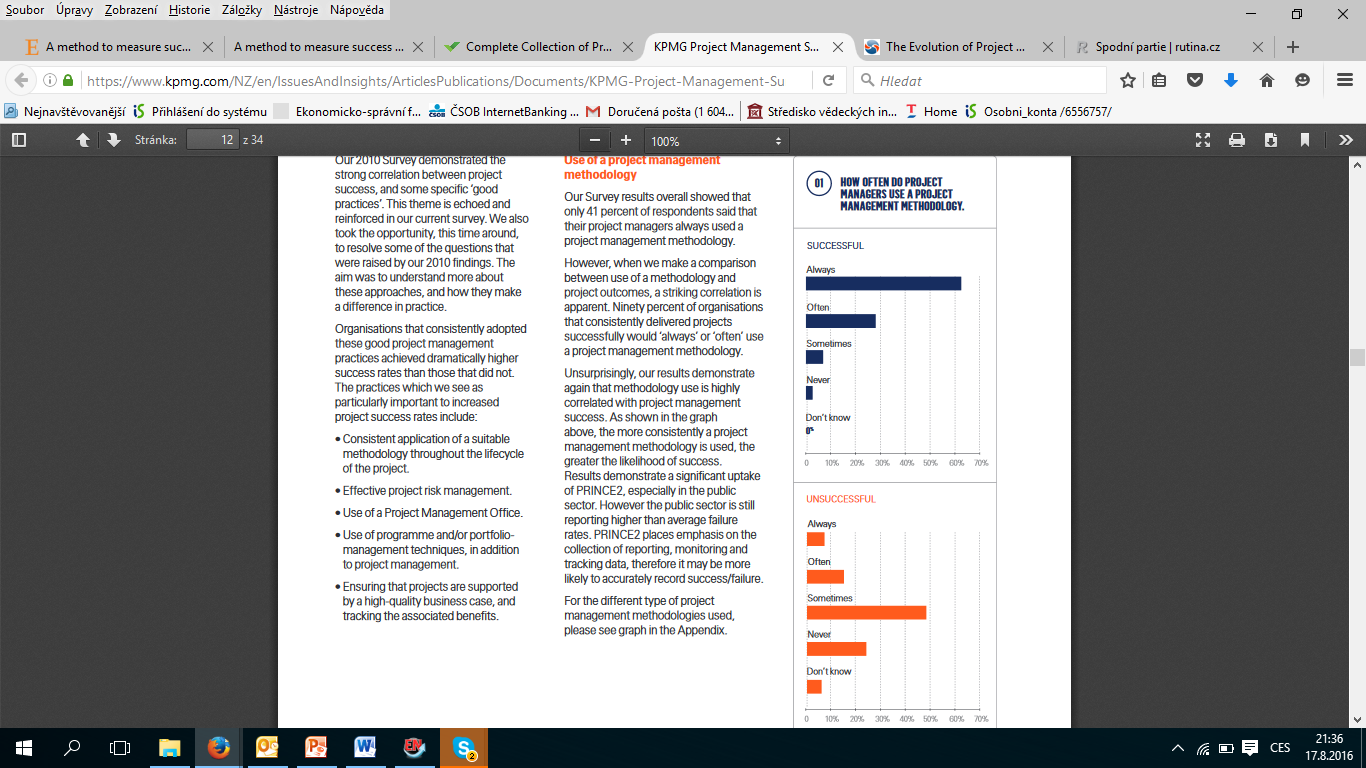 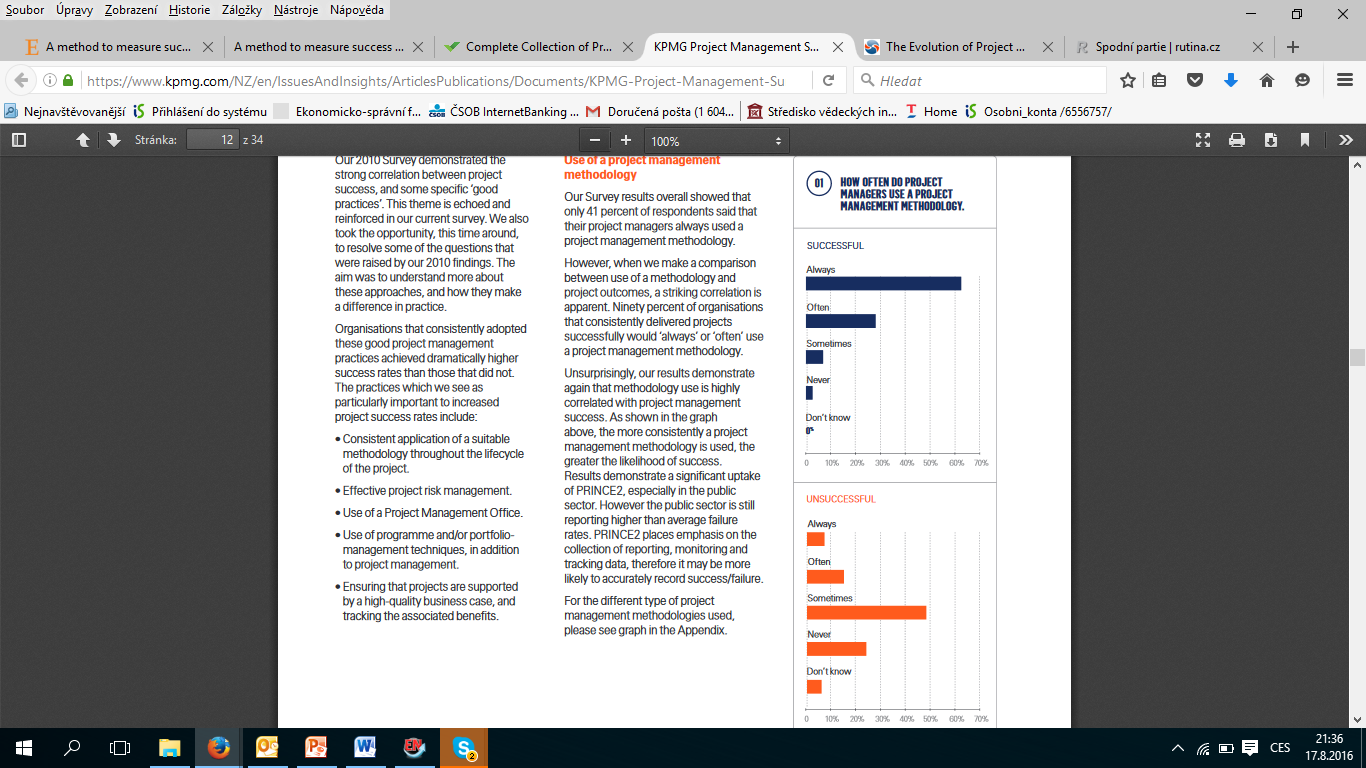 KPMG, Project management survey report, KPMG, New Zealand (2013)
IPMA
IPMA Competence Baseline  (ICB)
Rámcový dokument
Tři oblasti kompetencí
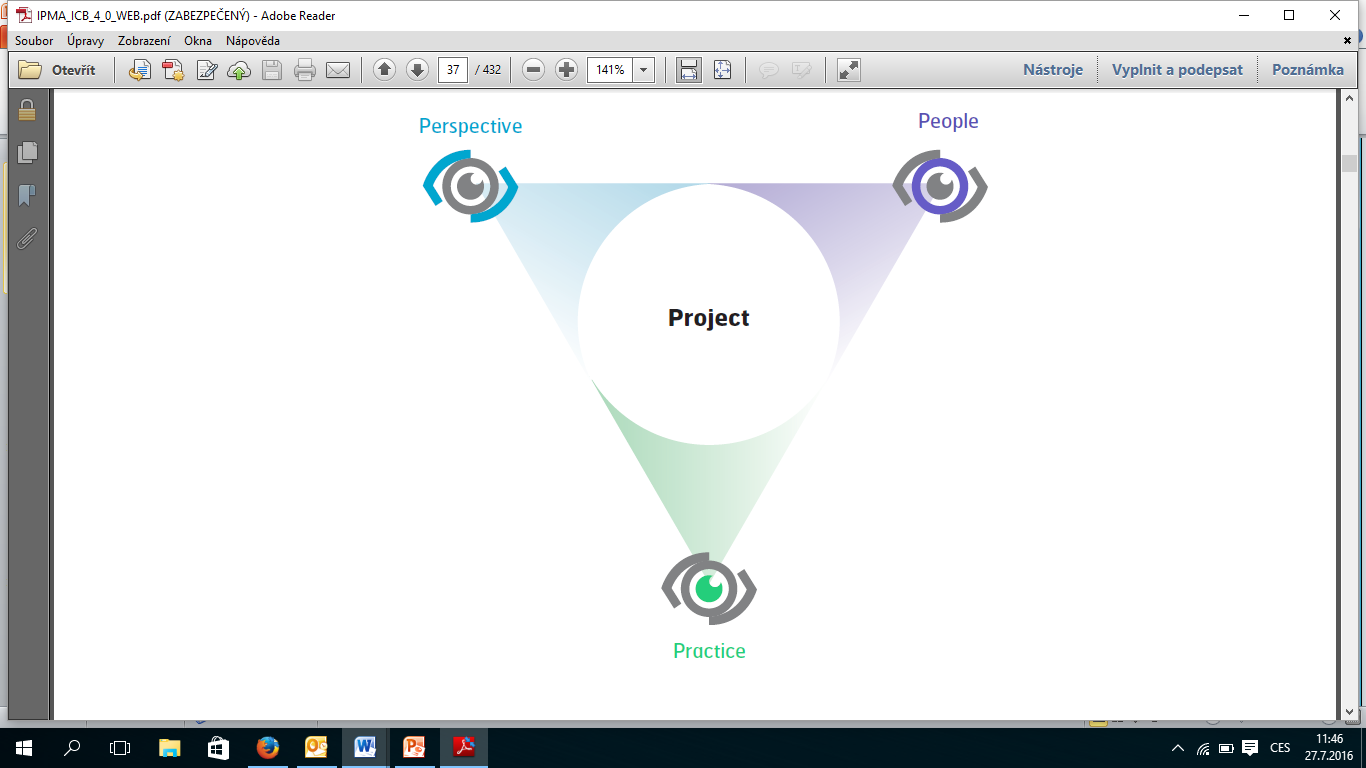 IPMA (ICB4)
19
Sylva Žáková Talpová, Jan Žák
Školení a certifikace IPMA
V ČR Certifikační orgán Společnosti pro projektové řízení, o. s. (www.ipma.cz) 
Certifikační program IPMA® rozeznává 4 certifikační stupně:
„A“ – Certifikovaný ředitel projektů„B“ – Certifikovaný projektový senior manažer„C“ – Certifikovaný projektový manažer„D“ – Certifikovaný projektový praktikant
Platnost
PRINCE2
Standard projektového řízení (Anglie)
Původně pro státní správu a IT
Odlišnost od IPMA (absence nástrojů a tématu behaviorální kompetence, (ne)prokazování praxe)
4 integrované prvky metody Prince2
Přizpůsobování (tayloring) – nyní (od 2017) součást zbývajících tří prvků
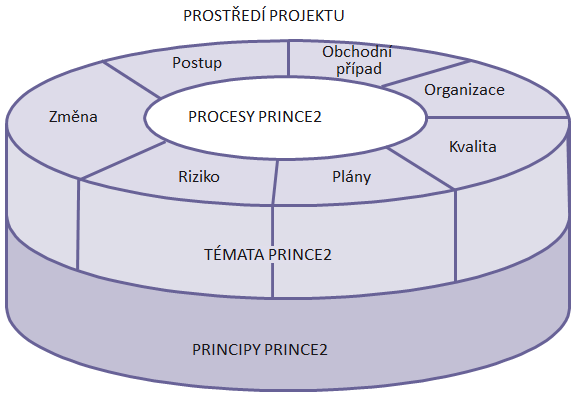 Zdroj: Managing successful projects with Prince2. 5th ed. London: TSO, 2009. ISBN 978-0-11-331059-3
Principy PRINCE2
Průběžné zdůvodnění projektu
Učte se ze zkušeností
Definované role a odpovědnosti
Řiďte po etapách
Řiďte na základě výjimek
Soustřeďte se na produkty
Přizpůsobujte PRINCE2 prostředí projektu
Zdroj: Managing successful projects with Prince2. 5th ed. London: TSO, 2009. ISBN 978-0-11-331059-3
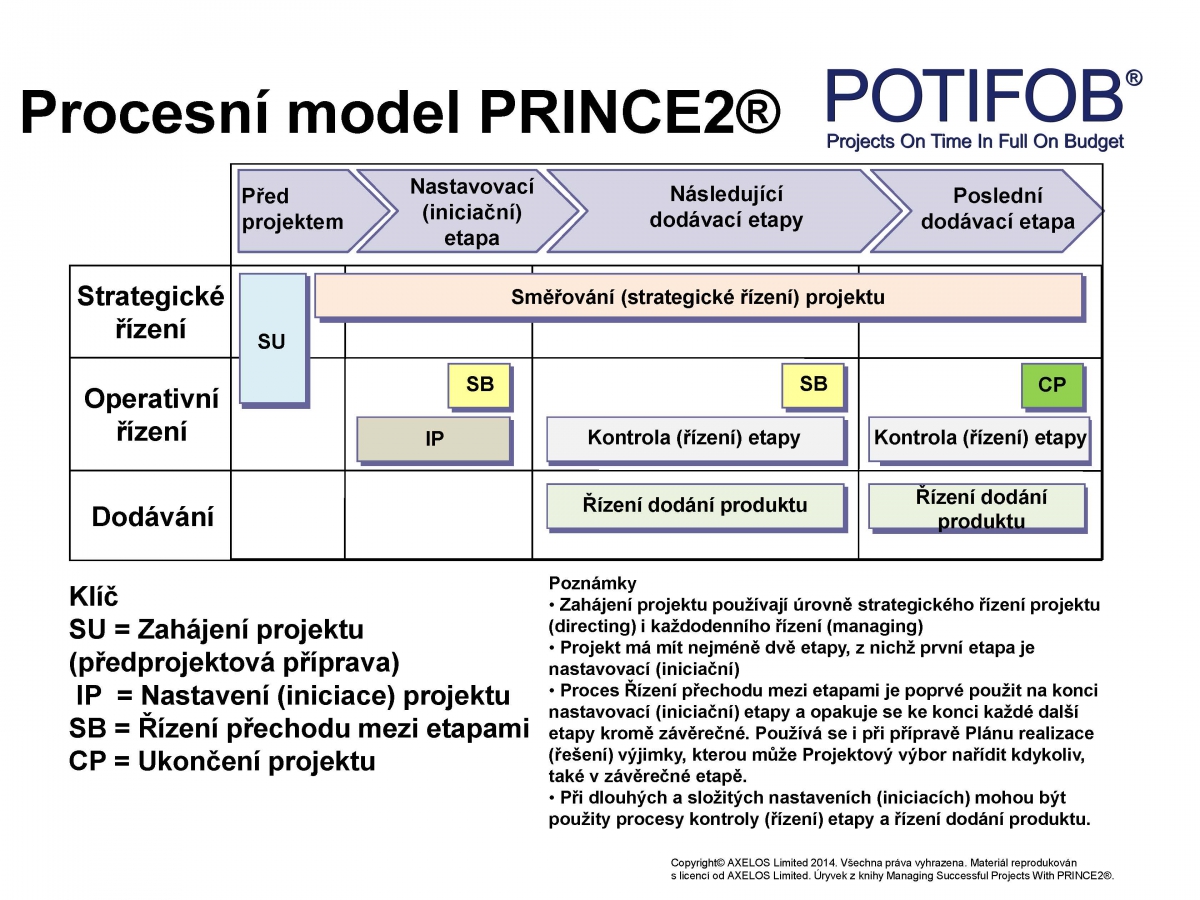 Zdroj: POTIFOB, dostupné z http://www.potifob.cz/procesni-model-prince2-zdarma
Školení a certifikace PRINCE2
PRINCE2 Foundation
PRINCE2 Practitioner 
Ale i další (ITIL, PRINCE2 Agile, atd.)
PRINCE2 manuál
Srovnání s certifikací IPMA
PMI
Guide to the Project Management Body of Knowledge (PMBOK® Guide)
Project Management Professional = PMP
Nutnost 4 500 hod + 3 roky (pro VŠ) nebo 7 500 hod + 5 let ; 35 hod přípravný kurz
test 200 otázek / 4 hodiny
„neveřejná“ hranice úspěchu
Recertifikace 60 PDUs (professional development units během 3 let, dokládání aktivit)
PMI
27
Sylva Žáková Talpová, Jan Žák
Waterfall × Agile
28
Sylva Žáková Talpová, Jan Žák
SCRUM
Otevřené, není přesně fixované
Více různých certifikací
Většinou přípravné kurzy
typy = Scrum Foundation, Scrum Master, Scrum Owner
SCRUM
30
Sylva Žáková Talpová, Jan Žák
Děkujeme! Máte otázky?
Sylva Žáková Talpová								Jan Žák
talpova@econ.muni.cz 							erwin@email.cz
31
Sylva Žáková Talpová, Jan Žák